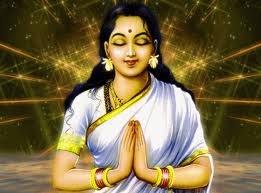 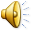 SREERANJINI
T.G.T.HINDI
KENDRIYA  VIDYALAYA
OTTAPALAM
ÄTüÉðUqÉåOûÏuÉ AxÉåxÉqÉåÇOû  MåüÍsÉL
xÉÉUÉÇzÉ
MülrÉÉSÉlÉ MüÌuÉiÉÉ qÉåÇ MüÌuÉ GiÉÑUÉeÉ lÉå qÉÉð, oÉåOûÏ MüÉå x§ÉÏ Måü mÉUÇmÉUÉaÉiÉ “AÉSzÉï” ÃmÉ xÉå WûOûMüU xÉÏZÉ Så UWûÏ Wæû  | MüÌuÉ  MüÉ qÉÉlÉlÉÉ Wæû ÌMü MüÉåqÉsÉiÉÉ Måü aÉÉæUuÉ qÉåÇ MüqÉÄeÉÉåUÏ MüÉ AlÉÑpÉuÉ WûÉåiÉÉ Wæû ,qÉÉð ExÉå 
sÉQûMüÐ eÉæxÉÉ lÉ ÌSZÉlÉå MüÐ xÉÏZÉ SåiÉÏ Wæû
oÉåOûÏ qÉÉð Måü xÉÑZÉ-SÒZÉ MüÐ xÉÉjÉÏ  WûÉålÉå Måü MüÉUhÉ ExÉMüÐ AÇÌiÉqÉ mÉÔðeÉÏ WûÉåiÉÏ Wæû | CxÉqÉåÇ qÉÉð MüÐ pÉÉuÉÑMüiÉÉ Måü xjÉÉlÉ mÉU xÉÇÍcÉiÉ AlÉÑpÉuÉÉåÇ MüÐ mÉÏQûÉ MüÐ mÉëÉqÉÉÍhÉMü AÍpÉurÉÌ£ü Wæû |
Ì¢ürÉÉ MüsÉÉmÉ- 1    
         cÉcÉÉï-  
  ÌuÉwÉrÉ- 
AÉmÉMüÐ SØÌ¹ qÉåÇ MülrÉÉ Måü ÌuÉuÉÉWû Måü 
AuÉxÉU mÉU qÉÉð MüÉå ExÉå YrÉÉ ÍzÉ¤ÉÉ 
SålÉÏ cÉÉÌWûL  ?
ÌuÉÍkÉ
NûÉ§ÉÉåÇ MüÉå SÉå SsÉ qÉå oÉÉðOûlÉÉ,  NûÉ§É ÌuÉcÉÉU ÌuÉqÉzÉï MüUMåü  mÉëirÉåMü SsÉ xÉå SÉå-SÉå xÉSxrÉ AÉMüU  AmÉlÉå xÉqÉÔWû Måü ÌuÉcÉÉU mÉëMüOû MüUlÉÉ  | ÌuÉcÉÉU-ÌuÉqÉzÉï MåüÍsÉL 10 ÍqÉÌlÉOû MüÉ xÉqÉrÉ ÌuÉcÉÉU mÉëMüOû MüUlÉåMåüÍsÉL  cÉÉU ÍqÉÌlÉOû MüÉ xÉqÉrÉ  ,AkrÉÉmÉMü  ExÉmÉU AmÉlÉÉ ÌuÉcÉÉU mÉëMüOû MüUlÉÉ
E¬åzrÉ
ÍcÉÇiÉlÉ ¤ÉqÉiÉÉ MüÉ ÌuÉMüÉxÉ, pÉÉwÉÉD MüÉæzÉsÉ MüÉ ÌuÉMüÉxÉ , xÉqÉÉeÉ Måü oÉÉUå qÉåÇ eÉÉlÉMüÉUÏ, EÍcÉiÉ-AlÉÑÍcÉiÉ Måü oÉÉUå qÉåÇ AuÉaÉiÉ MüUÉlÉÉ
Ì¢ürÉÉ MüsÉÉmÉ - 2
UcÉlÉÉiqÉMü MüÉæzÉsÉ MüÉ ÌuÉMüÉxÉ  LuÉÇ pÉÉuÉÉÍpÉlÉrÉ  mÉU oÉsÉ SålÉÉ
mÉëzlÉ- SWåûeÉ mÉëjÉÉ LMü xÉÉqÉÉÎeÉMü MüsÉÇMü- xÉqÉrÉ – mÉëirÉåMü xÉqÉÔWû MåüÍsÉL SxÉ ÍqÉÌlÉOû Så xÉMüiÉå Wæû | 
( mÉëzlÉ mÉWûsÉå SåMüU LMü WûÄniÉå iÉMü xÉqÉrÉ Så xÉMüiÉå Wæû - iÉærÉÉUÏ MåüÍsÉL )
ÌlÉoÉÇkÉ iÉærÉÉU MüUlÉÉ 2.LMüÉÇMüÐ mÉëxiÉÑiÉ MüUlÉÉ      3. mÉÉåxOûU iÉærÉÉU MüUlÉÉ


E¬åzrÉ- NûÉ§ÉÉåÇ Måü qÉlÉ qÉåÇ SWåûeÉ  xÉqÉÉeÉ MüÉ MüsÉÇMü Wæû rÉWû xÉqÉfÉÉlÉÉ, SWåûeÉ eÉæxÉÉ AirÉÉcÉÉU  xÉqÉÉeÉ xÉå SÕU MüUlÉå MåüÍsÉL  AuÉaÉiÉ MüUÉlÉÉ
ÌuÉÍkÉ
Mü¤ÉÉ Måü xÉpÉÏ NûÉ§ÉÉåÇ MüÉå  iÉÏlÉ pÉÉaÉÉåÇ qÉåÇ oÉÉðOûlÉÉ mÉWûsÉå xÉqÉÔWû xÉå  ÌlÉoÉÇkÉ iÉærÉÉU MüUMåü  mÉëxiÉÑiÉ MüUlÉå  MåüÍsÉL MüWûlÉÉ  ( xÉåÍqÉlÉÉU  ) 2.  SÕxÉUå xÉqÉÔWû xÉå LMüÉÇMüÐ  mÉëxiÉÑiÉ  MüUlÉÉ  3. iÉÏxÉUå xÉqÉÔWû MåüÍsÉL  ExÉ ÌuÉwÉrÉ mÉU mÉÉåxOûU iÉærÉÉU MüUuÉÉlÉÉ   |
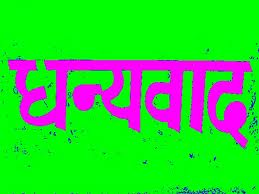 PRESENTED        BY
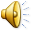 SREERANJINI
T.G.T.HINDI
KENDRIYA  VIDYALAYA
OTTAPALAM